1
п
о
н
я
т
и
е
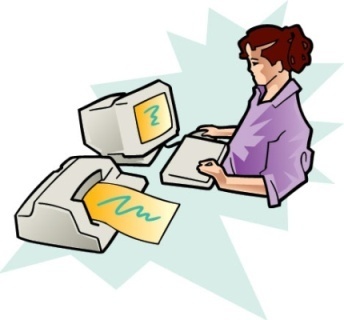 3
2
т
е
р
м
и
н
о
б
о
б
щ
е
н
и
е
4
р
о
д
о
в
о
е
5
м
ы
ш
ь
6
д
е
л
е
н
и
е
н
7
в
и
д
о
в
о
е
8
я
з
ы
к
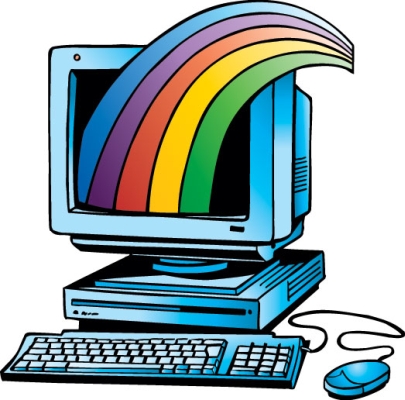 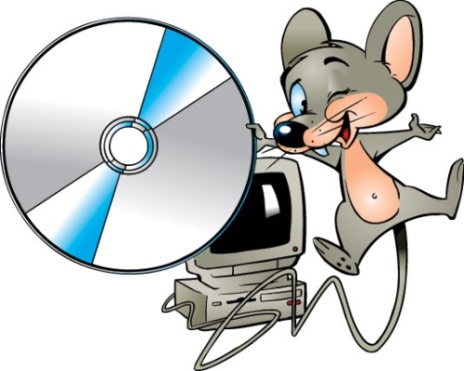